Job Definitions
An Overview of Features
Job Definition Constituents
Name
Test Map
2 dimensional grid of fiber tests
Optional column and row labels
Test and Report Order
Left to Right: 
“Next Fiber” moves one grid cell to the right. 
Final report lists tests in order of left to right, row by row.
Top to Bottom:
“Next Fiber” moves one grid cell down.
Final report lists test in order top to bottom, column by column.
Job Definition Activities
Design-time Activities
Managing job definitions: Create, edit, delete, import etc.
Run-time Activities
Start Job
Run tests
Save report and close Job
Design Time: Managing Job Definitions
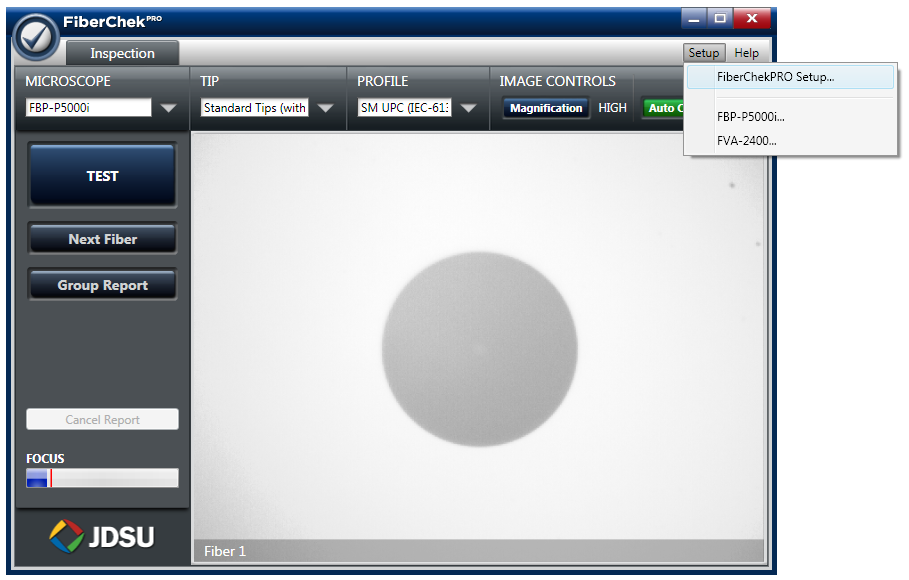 Managing Job Definitions
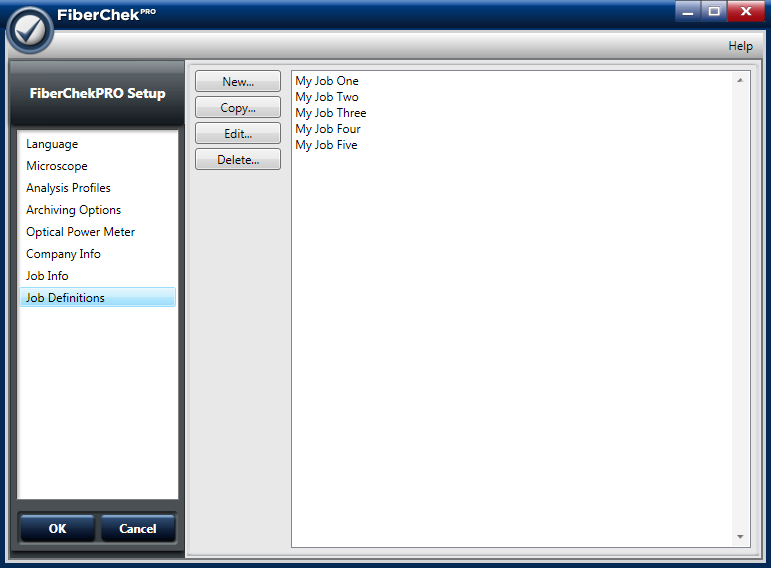 Job Definition Editor
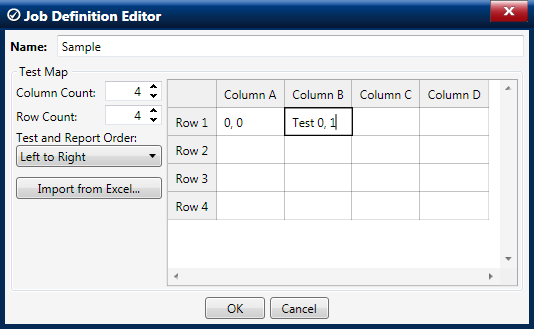 Creating a Test Map
Any or all of the column and row labels may be empty.
All non-empty grid cells become fiber tests with the corresponding test name.
Empty grid cells are treated as “spacers” and do not become fiber tests.
Duplicate test name are allowed.
Edit mechanisms:
Manual Entry
Import from Excel
A. Manual Entry
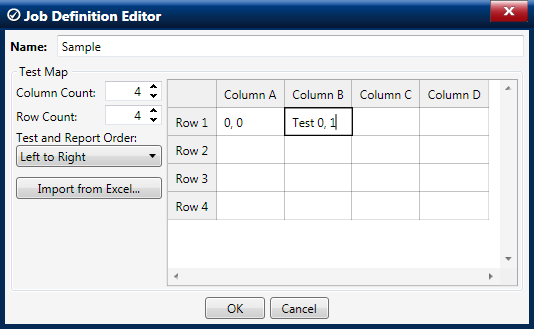 Type into cells for columns & row headings and for test names.
add & remove columns & rows
B. Import from Excel
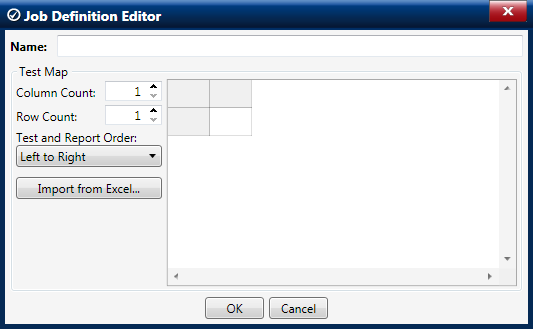 1.
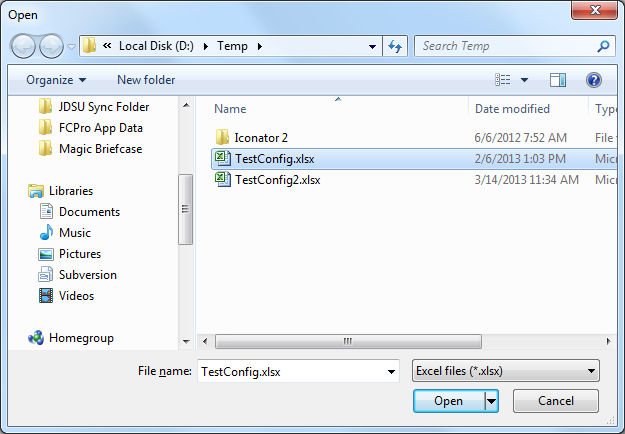 2.
B. Import from Excel (cont.)
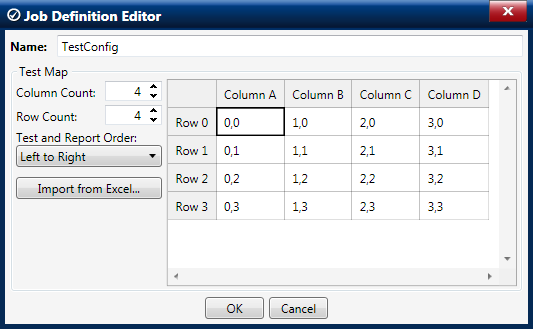 Number of columns and rows automatically adjusted and cells populated.
3.
Excel Import Guidelines
The upper-left corner of the grid (including column and row labels) must be cell “A1” on the first worksheet of the Excel document.
If including column and row labels, leave cell “A1” empty. The remaining cells of row “1” become the column labels, and the remaining cells of column “A” become the row labels.
If cell “A1” is not empty, the Test Map will not have column or row labels and all the cells will become test names.
Only the first worksheet is imported; all others are ignored.
Cell formatting (font, color, etc.) is not imported.
Excel Import Guidelines (cont.)
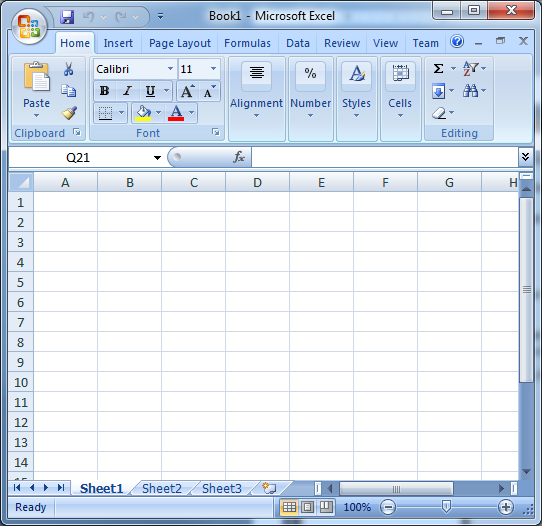 Blank cell
With Column and Row Labels
Column Labels
Test Names
Row Labels
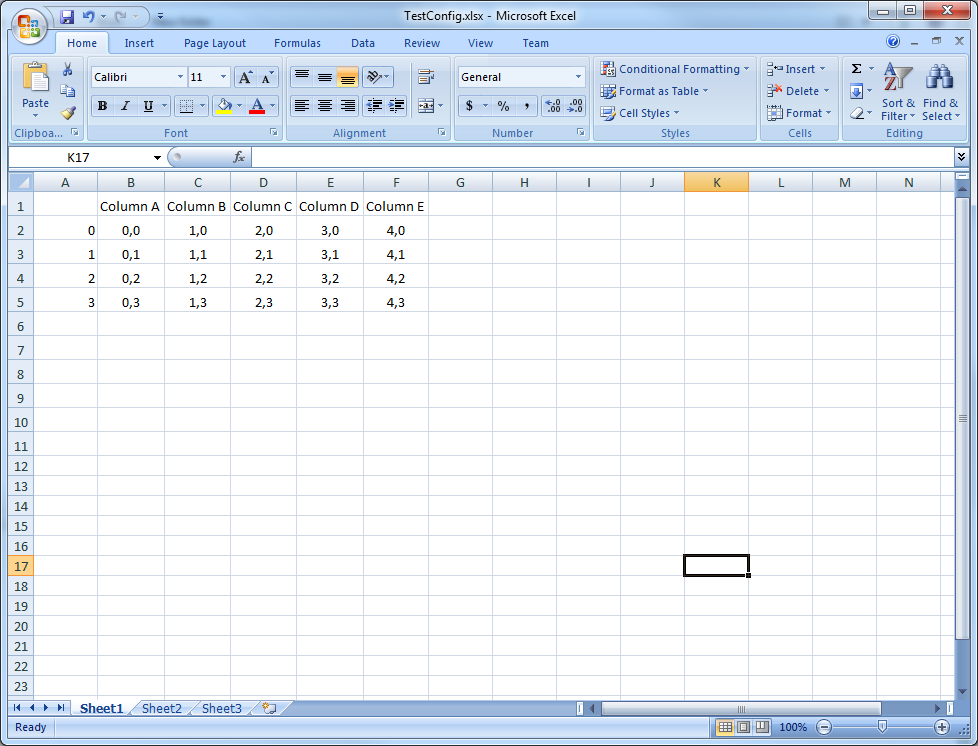 Excel Import Guidelines (cont.)
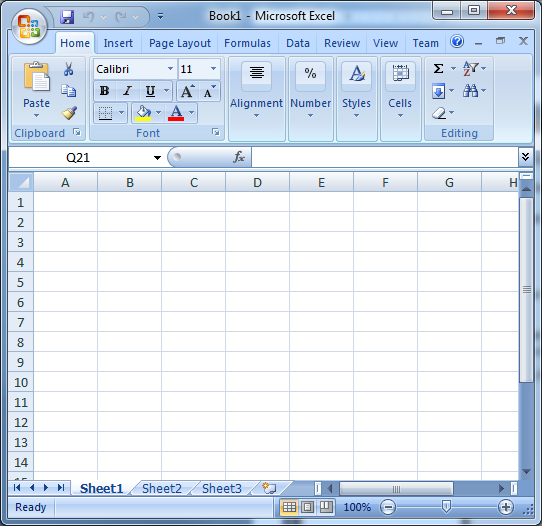 Without Column and Row Labels
Test Names
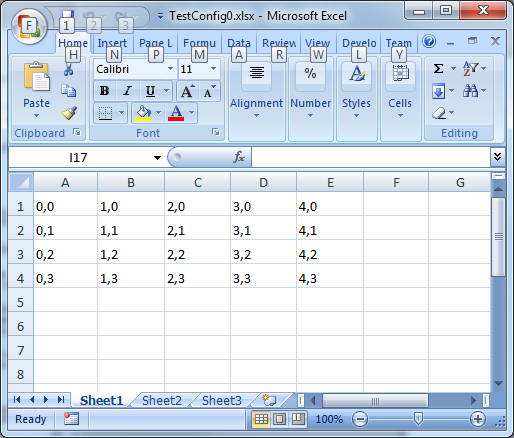 Run Time: Starting a Job
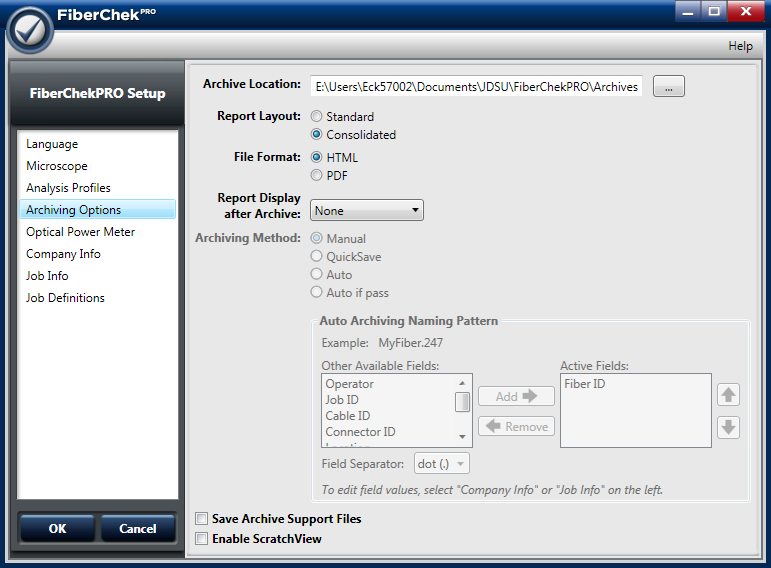 Ensure that your Report Layout is set to “Consolidated”
Run Time: Starting a Job
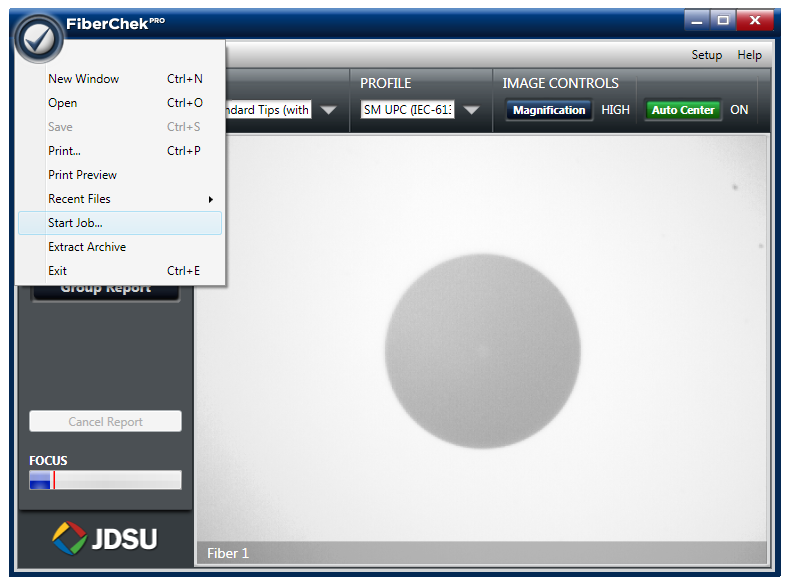 Starting a Job (cont.)
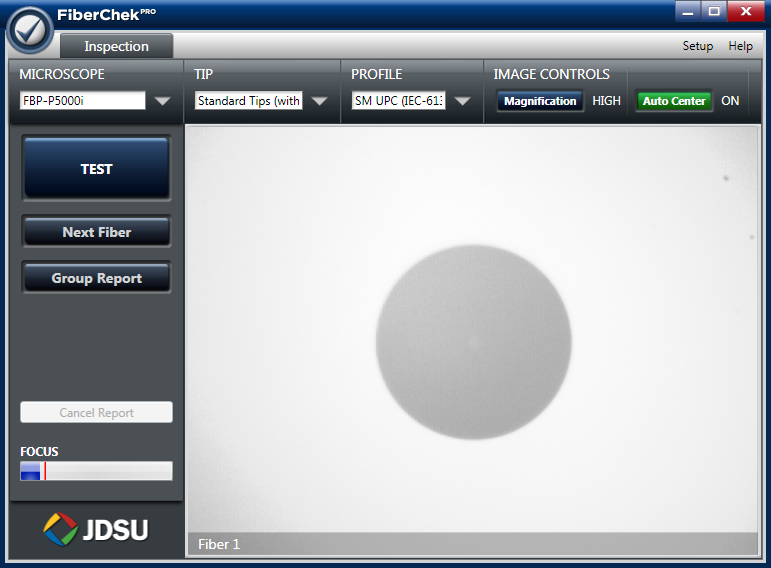 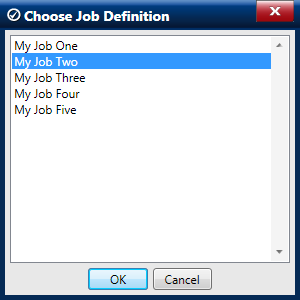 Starting a Job (cont.)
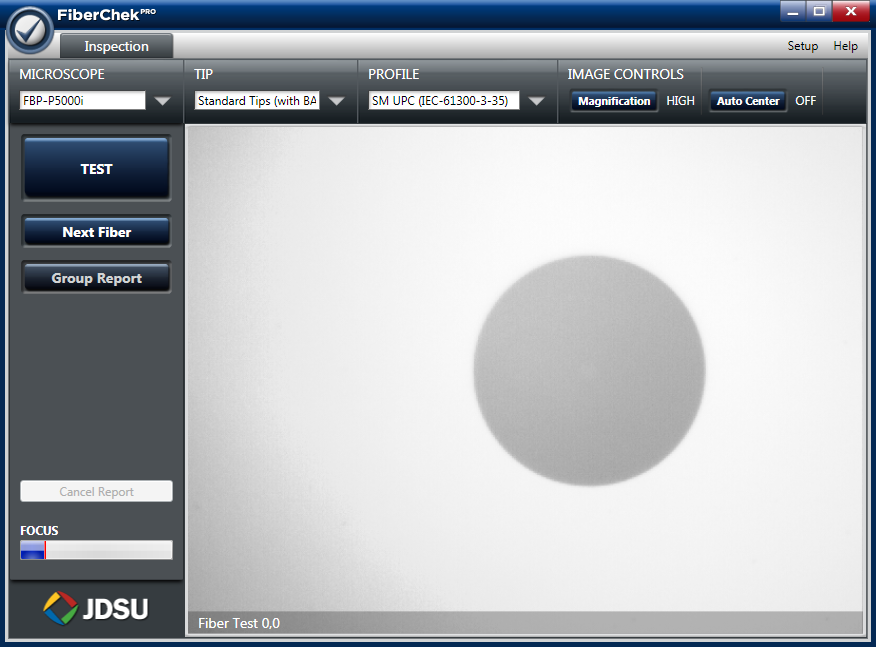 Ready to Roll!
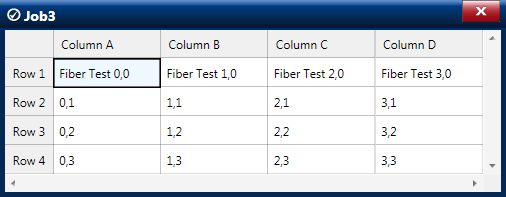 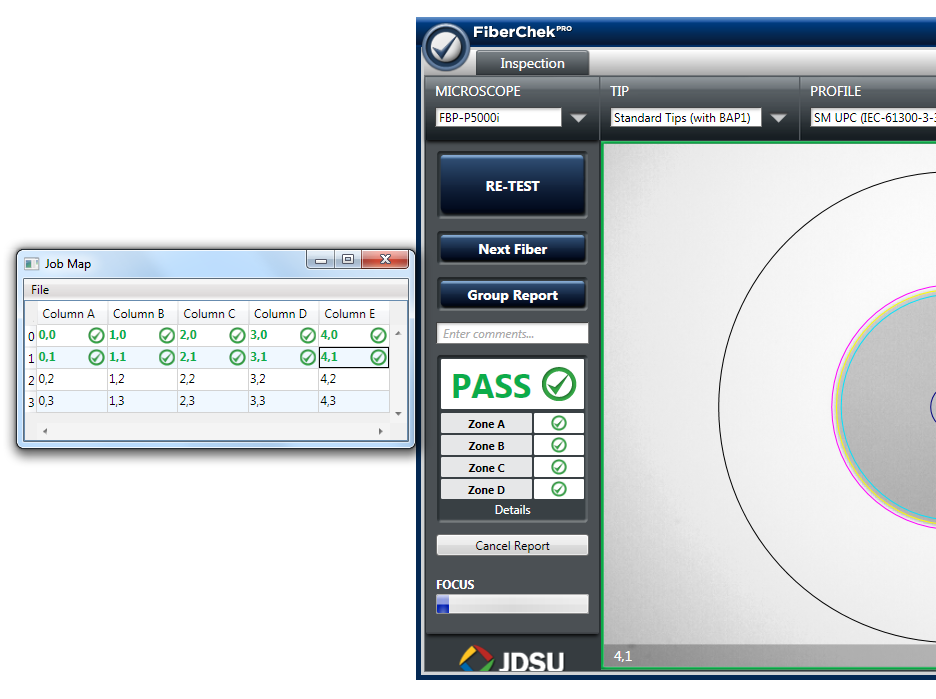 Finishing a Job
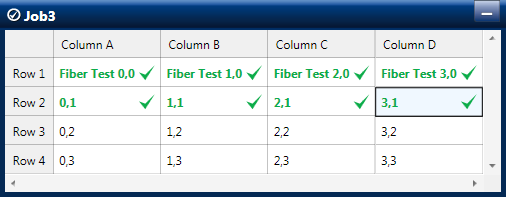 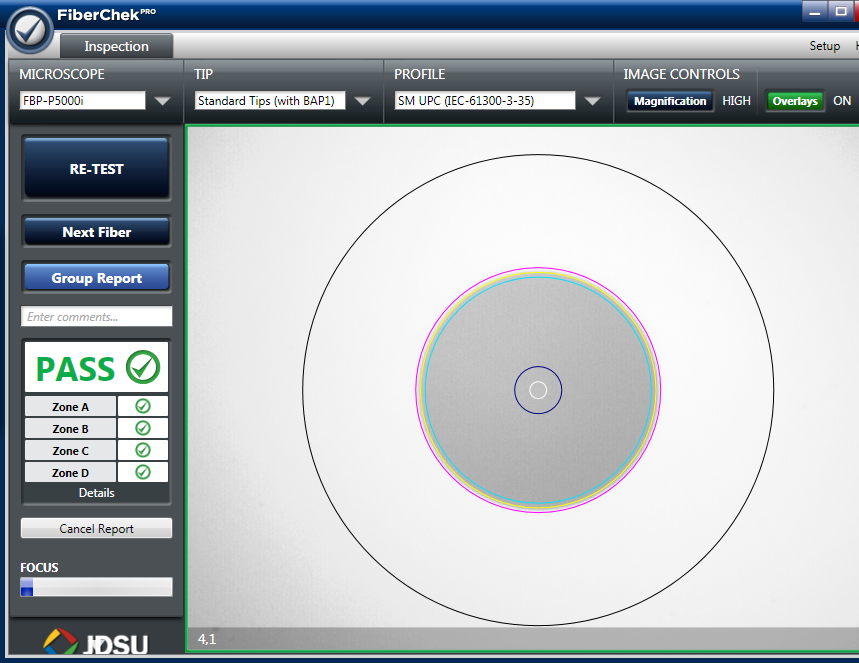 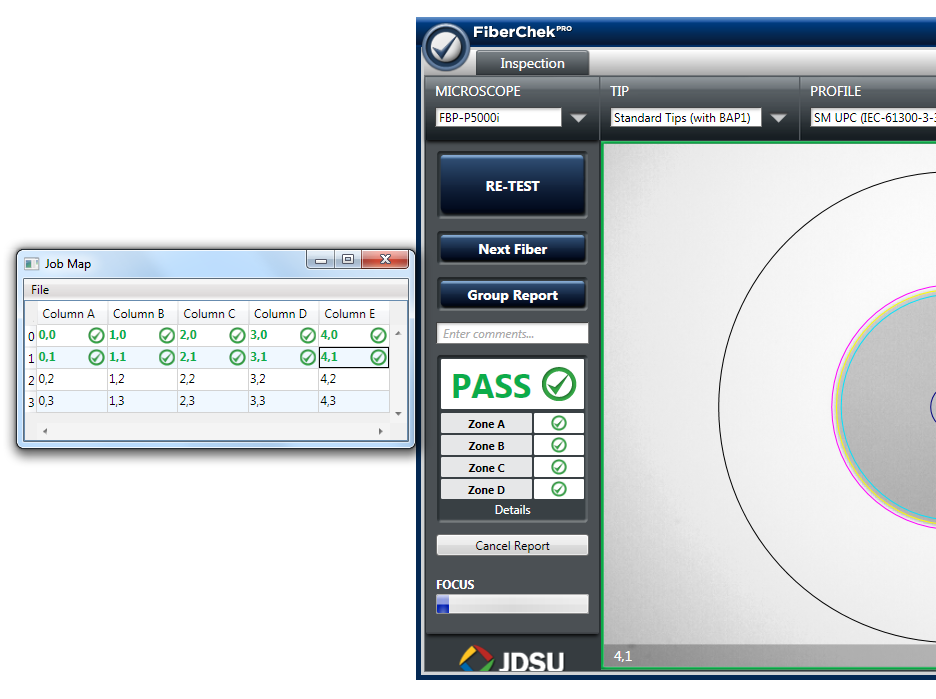 Finishing a Job
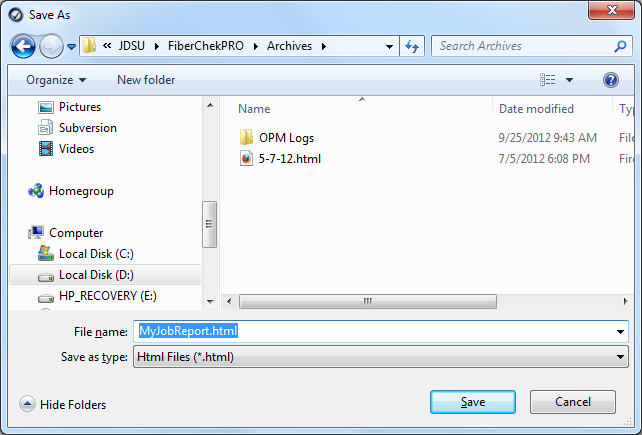 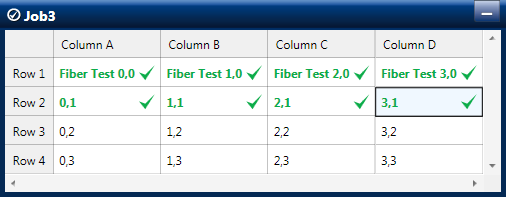 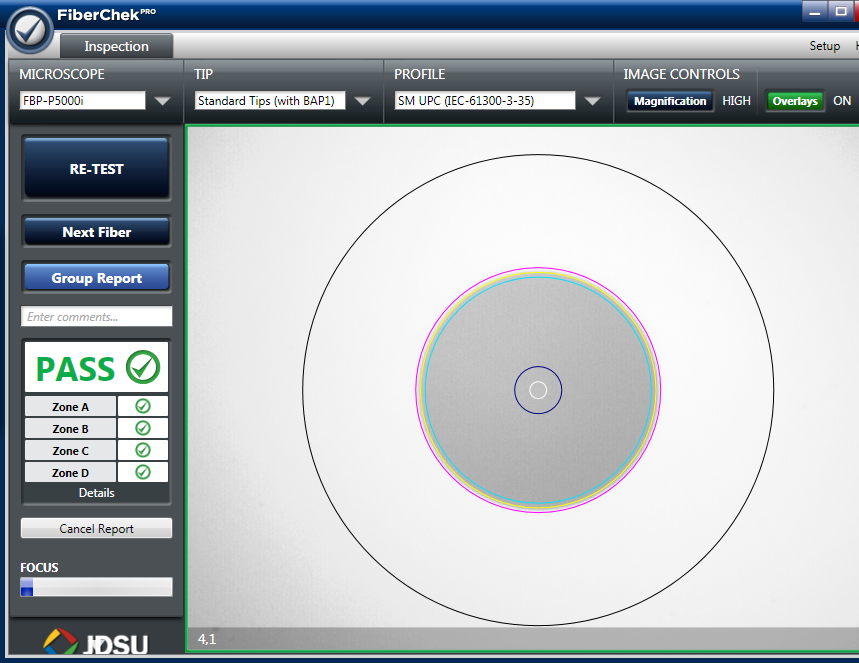 Back to the Starting Point
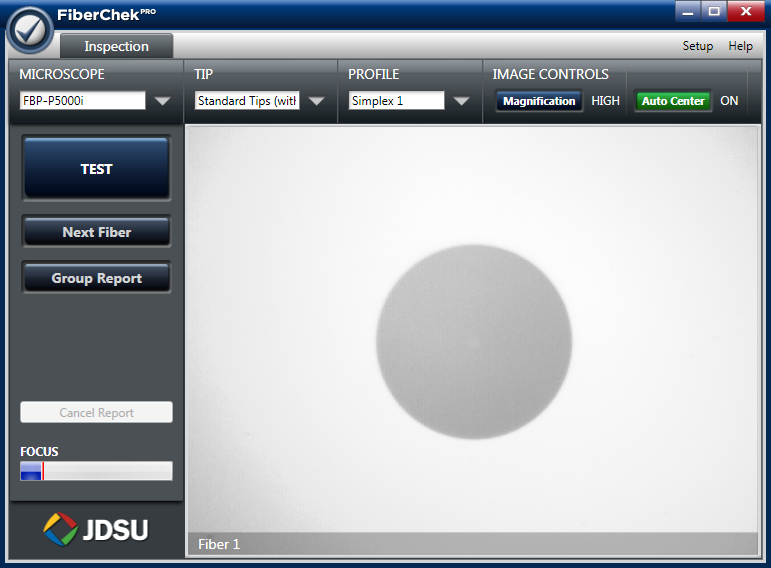